Unit 14
I remember meeting all of you in Grade 7.
Section B  第3课时
R·九年级下册
WWW.PPT818.COM
Review
in a row
1. 连续几次地                     ________________
2.回首（往事）；回忆      ________________
3.对……有耐心                  ________________
4.弄得一团糟                      ________________
5.沉住气；保持冷静          ________________
look back at
be patient with
make a mess
keep one’s cool
believe in
6.信任；信赖      ___________________
7.高中            ___________________
8.首先            ___________________
9.渴望；渴求      ___________________
10.为……感到骄傲 __________________________
senior high (school)
first of all
be thirsty for
be proud of
deal with
 ahead of
 be responsible for
 set out
11. 应对；处理              _____________________
12.在……前面               _____________________
13. 对……有责任          _____________________
14.出发；启程               _____________________
Writing
Theme:  
write a passage about a person or an event
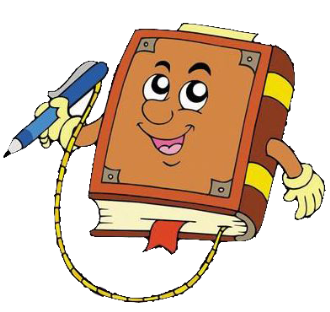 Have you got your answers to the following questions? Now Talk about them in groups.
You can begin like this: My time in junior high school has been  wonderful. In the first year, …
What do you remember about Grade 7?
What happened in Grade 8 that was special?
What did you used to do that you don’t do now?
4. How have you changed since you started 
    junior high school?
5. How do you think things will be different in 
    senior high school?
6. What are your plans for the next year?
7. What are you looking forward to?
3a
Think of a person or an event from junior 
high school that you will never forget. Make 
some notes about how this person or event    
changed your life in some way.
Who is the person? / What is the event?
    When and where did you first meet this person? / When and where did this event happen?
    How did you feel when you met this person? / How did you feel when this event happened?
    How did this person help you? / What happened later? 
    How has this person’s advice / event changed your life?
If you want to write about a person …
What you want to tell him / her
How you’ve been changed
The first time you meet
The person
Appearance & personality
How he / she helped you
Things happened to you
If you want to write about an event …
What you want to tell him / her
How you’ve been changed
When and where
The event
What happened
What happened later
Your feelings
person
Words preparation:
Appearance：
good-looking   pretty   lovely    slim    overweight       middle-aged   fit    wear   glasses    always    smile
Personality:
brave       self-confident    warm-hearted  
patient     easy-going         outgoing           energetic            forgetful       generous       hardworking   helpful          humorous     optimistic           punctual        talented          good-tempered        straightforward    considerate    honest
You may begin like this：
event
1. I once had an experience…
2. It was the most unforgettable experience 
    that has ever happened in my life.  
3. The most unforgettable experience in my 
    memory was that one day my classmates   
    and I went to the park.  
4. I will never forget the military training.
5. There are a lot of memories in my heart 
    that I can’t forget. When I was … years 
    old, I ....
6. As we all know, everyone has something 
    special in his life. I think I will never forget 
    … because on that day …
7. I think my junior high was wonderful, 
    because it taught me to be …
8. Whenever I open the book full of photos, I 
    always look back when I …
9. I still remember the most valuable time that 
    I have ever had.   
10. Everyone has a different junior high. It 
      may be wonderful, exciting or hard. I have 
      a …junior high.
Your feelings
I think this is the most unforgettable 
   experience in my memory.  
2. On that day, I began to feel that I have the duty for my life. And I must be stronger.
3. I felt that I was growing up, and I should be responsible for myself. 
4. How exciting and unforgettable the experience was!
5. It’s really an important day to me and I’ll learn to be…all the time.  
6.Junior high is a precious memory without pressure, competition and lots of homework.  
7. From this experience, I learnt that I should be careful. If I am careless, I will lose a lot of chances.
3b
Write a passage about the person or event you thought about in 3a.
Describe the person / event. 
Explain how you feel about this person / event.
 Describe how this person / event has changed your life.________________________________
范文赏读
同位语从句
The one person from my junior high school days that I will never forget is Mrs. Wang, my English teacher in Grade 7.  When I first started Grade 7, I was shy and did not dare to speak to anyone. My English was not very good and I felt quiet unhappy with myself.
    One day Mrs. Wong spoke to me after class.
She also told me that she believed I could speak well
if I practice more. I was touched by what she said 
and it made me work harder on my speaking skills.
Mrs. Wong continued to encourage me and I became 
even more confident. I improved so much that I won 
an English speech contest that year! I will always be 
grateful to Mrs. Wong for her advise and support.
两个宾语从句
Self Check
What happened in junior high that made you  
      have these feelings? Complete the chart.
Feelings
Memories/Experiences
excited
happy
worried
sad
Feelings
Memories/Experiences
tired
proud
shy
2. Fill in the blanks with the correct forms of the 
     verbs in brackets.
I can’t _________ (believe) that today is the last day of junior high school. I still ____________
( remember) the first day of Grade 7 like it was yesterday. I used to _____ (be) a really shy person, so on the first day of junior high, I ____
(be) so scared and nervous. I ________ (think) that I would never make any friends.
believe
remember
be
was
thought
But now, I _________ (realize) that I was just being silly. Since then, I __________ (make) so many good friends and I ___________ (share) so many good memories with them. Even though I ____ (be) sad that junior high is over, I _______________ (look) forward to new experiences in senior high!
realize
have made
have shared
am
am looking
Exercise
1. 我记得老师帮我解决过一个问题。
    I __________ my teacher _______ me with a problem.
2. 妈妈希望我通过入学考试。
    Mother ______ that I can _____ the entrance 
    examination.
remembered                     helping
wishes                    pass
3. 老师们都为他而骄傲。
   The teachers ____ ______ ____ him.
4. 歌迷们盼望着见到都敏俊。
    The music fans are _______ _______ ___ _______ Dou Minjun.
5. We all hope __________ (do) well in the final exam.
are   proud    of
looking  forword   to   seeing
to do
6. The story-book was so interesting that I couldn’t 
    stop ________ (read) it in class yesterday.
7. They have some ____________(difficult) in getting 
    to the top of the mountain.
8. He is looking forward to _______ (be) a scientist.
9. We ______ already _______ (study) phrasal verbs.
10. My father often encourage me ___________ 
      (practice ) speaking English.
reading
difficulties
being
have                  studied
to practice